Acknowledgement of Country
Gippsland Community Legal Service acknowledges the Traditional custodians of the land, their diversity, histories, knowledge and their continuing connections to land, water and community. We respectfully acknowledge the Gunaikurnai, Ngarigo Monero, Bidwell and Bunurong People and their Elders past, present and emerging, who are the Traditional Owners of the land on which our service is located.
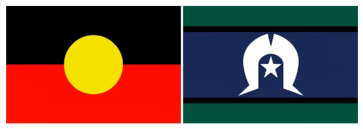 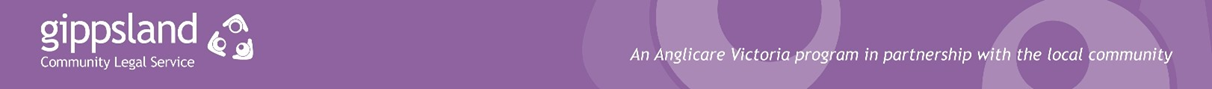 Introductions
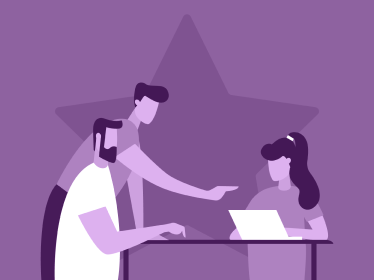 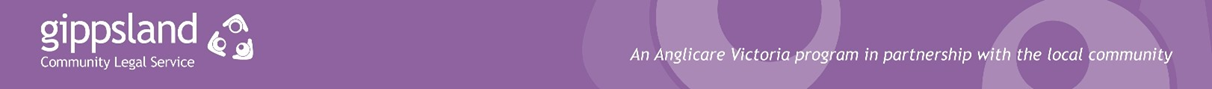 Disclaimer
Today we are providing general legal information only to support your knowledge and information in respect of the Family Law Amendments and other legal issues your clients may experience.  
Please call our Intake line or make a referral via our website for advice specific to your clients’ circumstances. 
All advice is confidential and legally privileged. 
We follow our GCLS Client Charter to ensure accurate and prompt services to clients.
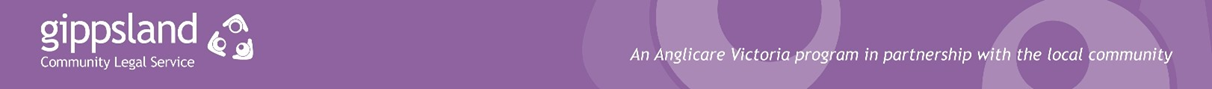 What we will cover
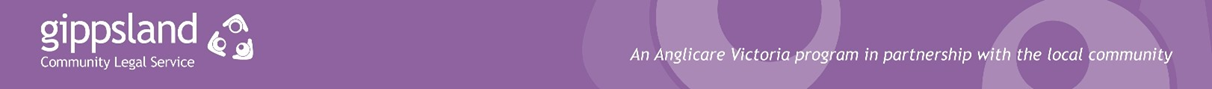 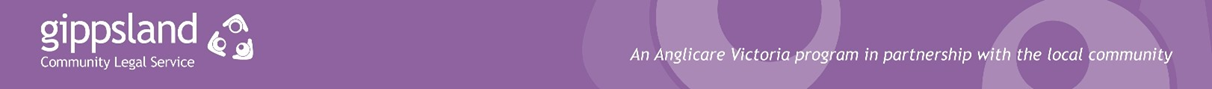 FAMILY LAW ACT AMENDMENTS
The Family Law Amendment Act 2023 sets out new laws about:
What is in the child’s best interests and what a court must consider when determining parenting arrangements

how separated parents should make decisions about major long-term issues for their children.
 
The new law commenced on 6 May 2024 and will apply to:

Clients with current proceedings at the FCFCOA still waiting for a final hearing
Clients who have filed Applications for Consent Orders before 6 May and are still waiting for court to consider their application.
Clients with existing parenting orders (will not have them automatically changed) and people should continue to following their orders as usual.
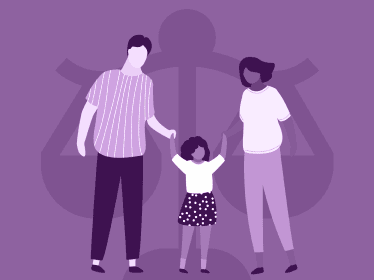 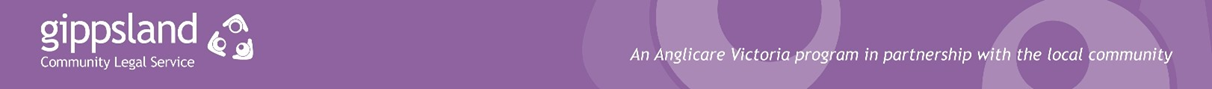 Best Interests – general considerations
Arrangements promoting the safety (including safety from being subject to or exposed to FV, abuse, neglect or other harm for the child and each person who has the care of the child
Anything else that is relevant to the particular circumstances 
of the child
Any views expressed by the child
The capacity of each person who has or is proposed to have parental responsibility for the child to provide for the child’s developmental, psychological, emotional and cultural needs of the child
The benefit of the child being able to have a relationship with the child’s parents, and other people who are significant to the child, where it is safe to do so
The developmental, psychological, emotional and cultural needs of the child
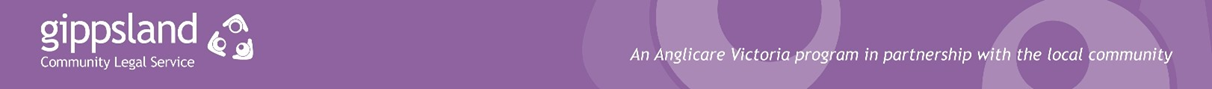 Best Interests – Additional considerations right to enjoy Aboriginal or Torres Strait Islander culture
The child’s right to enjoy the child’s Aboriginal and/or Torres Strait Islander culture, by having the support, opportunity and encouragement necessary;
to explore the full extent of that culture, consistent with the child’s age and developmental level and the child’s views
to connect with and maintain their connection with members of their family and with their community culture, country and language
to develop a positive appreciation of that culture
And the likely impact any proposed parenting order 
will have on that right
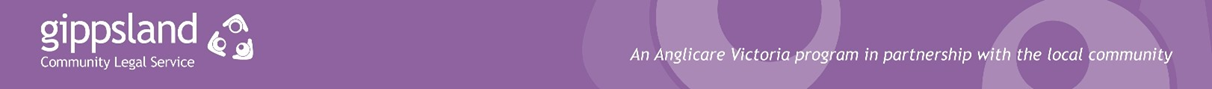 Parental responsibility
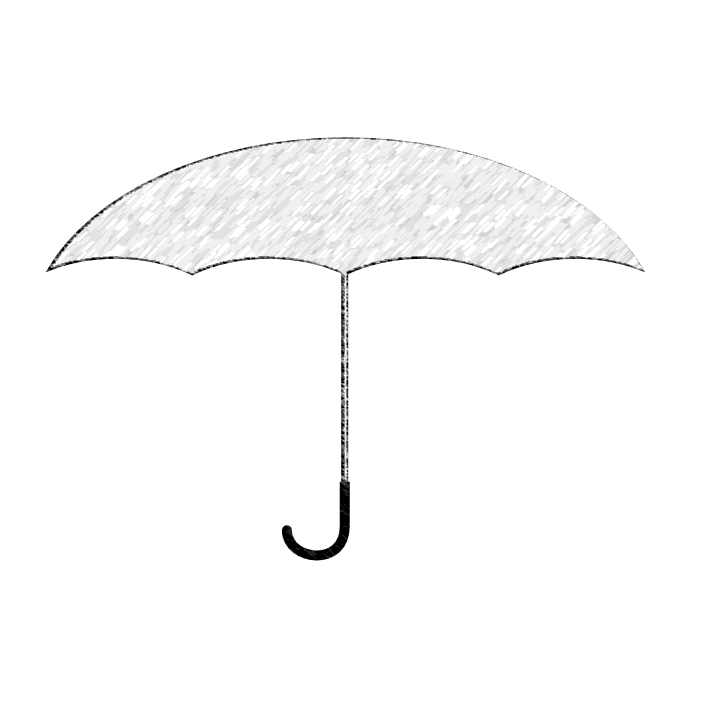 Best interests of child/ren
Major long-term decisions
Can have joint parental responsibility or sole parental responsibility for all or some major long-term decisions (for example healthcare, education, religion).
Parents can agree to have joint parental responsibility – formalised in a Parenting Plan or in Consent Orders
Guidance on Joint Decision Making
Parents should consult each other about major long-term decisions in relation to the child (for example healthcare, education and religion) 
Parents should make decisions based on the best interests of the child.  
Parents do not have to consult if it would not be safe to do so
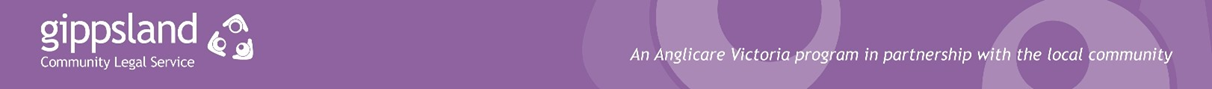 Parenting Arrangements
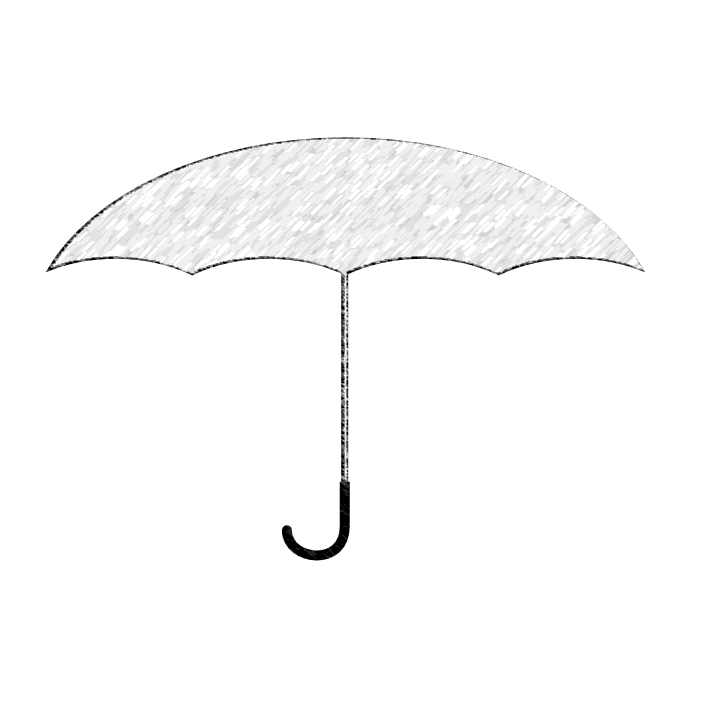 Best interests of child/ren
Spends time with
Lives with
No longer mandatory consideration of certain time arrangements
The court can still make equal time care arrangements, or substantial or significant time care arrangements with each parent, if it is in the best interests of the child
Decisions about how much time a child spends with each parent depends on what is in the best interests of the individual child.
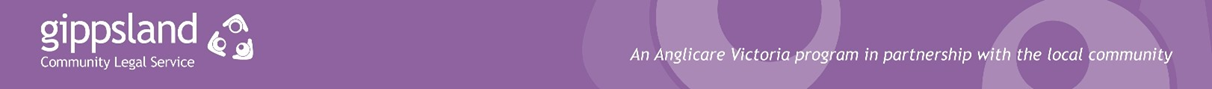 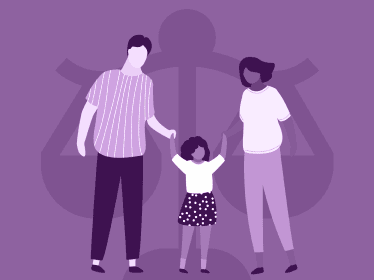 How can parents change their final parenting orders?
The court must not consider changing a final parenting order unless: 
a significant change of circumstances since the order was made; 

in the best interests of the child for the final parenting order to be looked at again.


The court will consider:
        1. the best interests of the child; &
        2. any matters relevant 


If the court is not satisfied that these requirements are met, the orders cannot be changed without the agreement of the other parent or party.
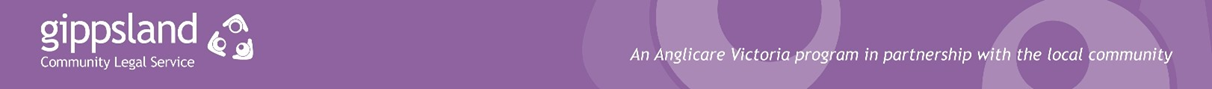 Independent Children’s Lawyers
ICLs will now be required to meet with the child and provide the child opportunity to express a view.  

There may be times and ICL would not meet with the child/ren including:
Child who is of very young age
Child who has been exposed to significant trauma where meeting would impact the child 
ICL’s also have national standards regarding their practice that will guide when and how they meet with a child
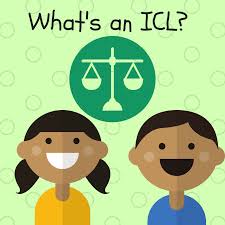 BUT Children cannot be required to express their views in relation to any matter.
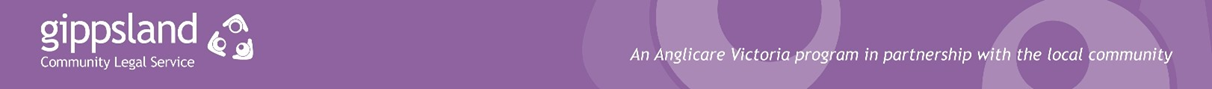 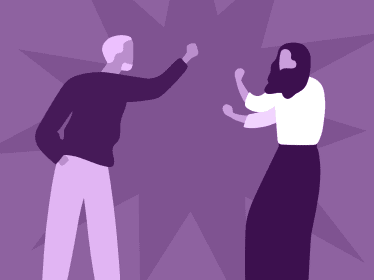 Harmful Proceedings Orders
Vexatious litigants will need leave of the court 

reasonable grounds to believe that further proceedings would be harmful to the respondent.

Harm may include:
psychological harm or oppression
major mental distress, 
behaviour which causes a detrimental effect on the other party’s capacity to care for a child 
financial harm.
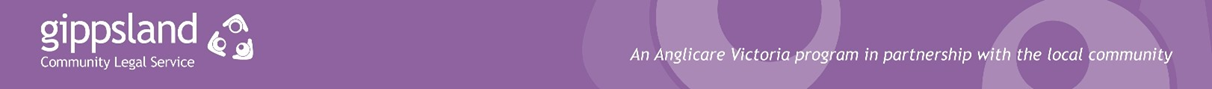 Online Resources about family law for parents and children
Eastern Community Legal Centre - Young People and Family Law Project
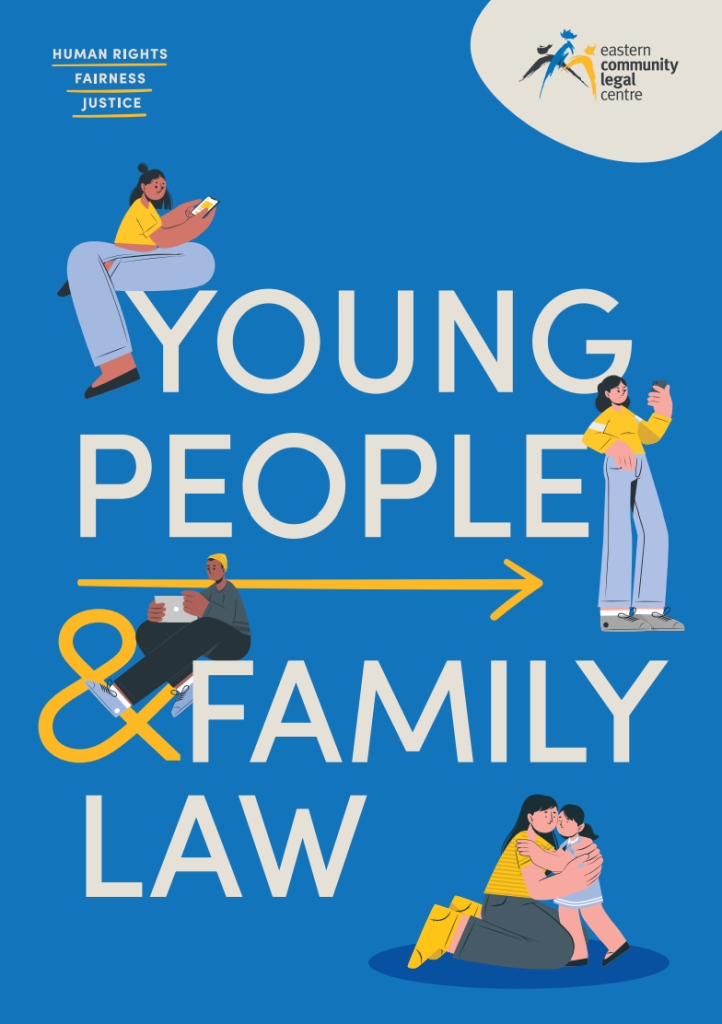 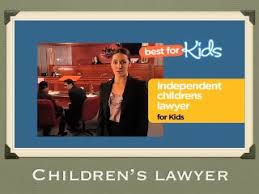 Independent Childrens Lawyers - Video and information
FCFCOA - Videos for parents on case management, voice of the child and family violence

FCFCOA Information on Family Law Changes from 6 May 2024
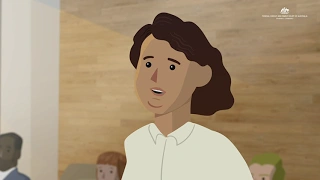 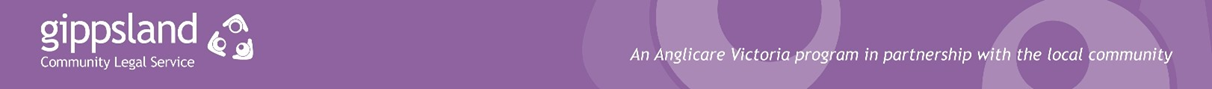 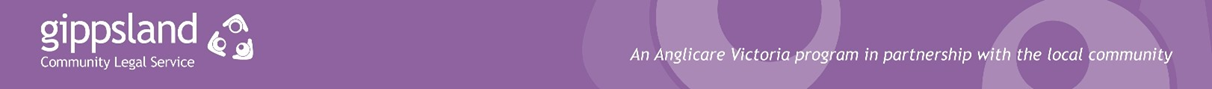 Victims Compensation
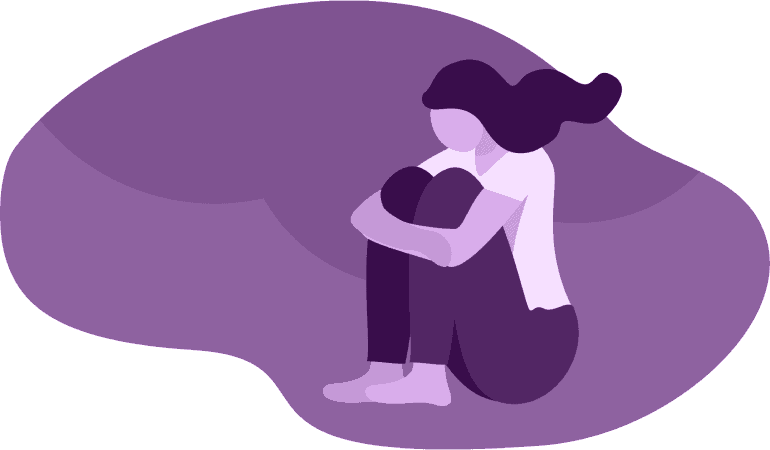 Victims Legal Service (VLS) Helpline on 1800 531 566 (toll free) between 9am - 5pm, Monday to Friday.

No Wrong Door – You can contact GCLS and Djirra directly to refer a client also
Free legal advice and support to people who have suffered injury or loss because of a crime and need help to: 

seek financial assistance through the Victims of Crime Assistance Tribunal (VOCAT)
get compensation from the person who committed the crime against them
the new Financial Assistance Scheme 
Aboriginal or Torres Strait Islander you may also choose to be assisted by an Aboriginal Legal Service provider (Djirra)
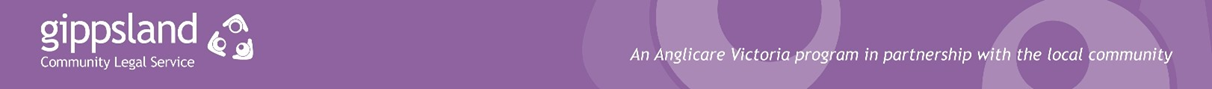 Eligibility & types of financial assistance
VOCAT (and the new FAS) provide financial assistance to victims to help them recover from violent crimes.

Primary victims eligible for assistance up to $60,000,
Secondary and related victims are eligible for up to $50,000. 

Victims can also receive interim assistance to help with the things they need most straight after the crime 

Financial assistance to help with costs such as:
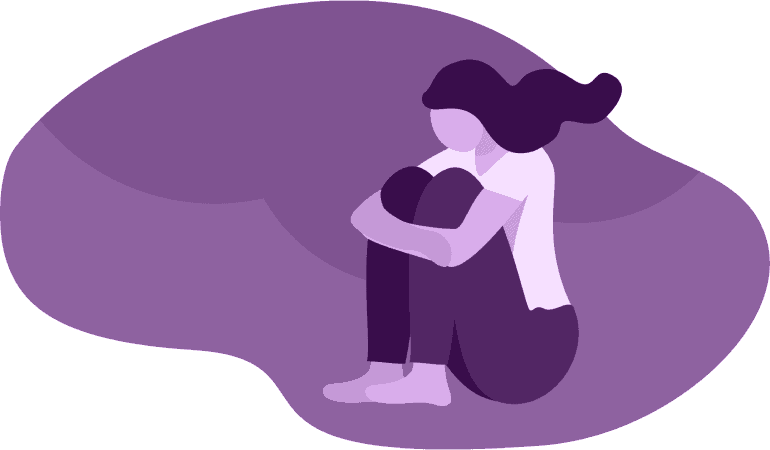 Counselling
Medical expenses
Loss of earnings
Other expenses to help the victim recover
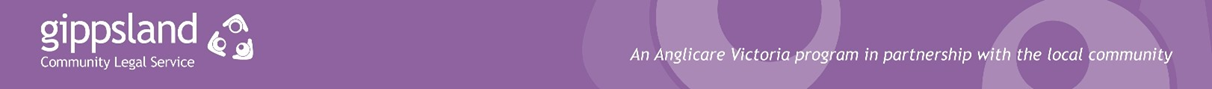 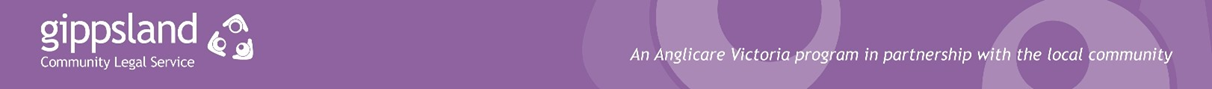 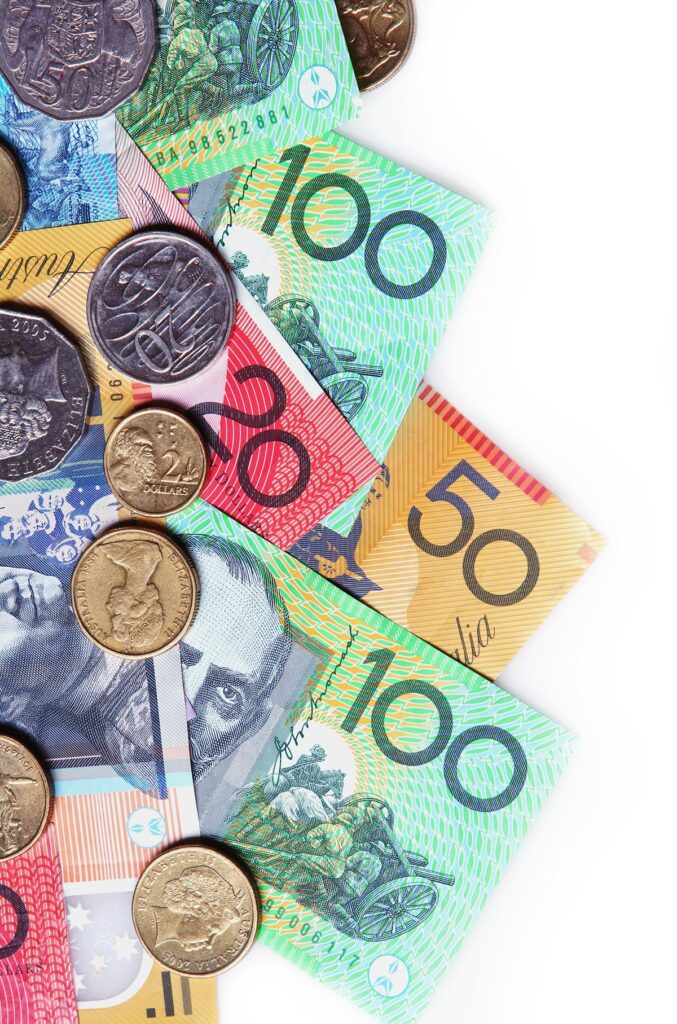 Financial Abuse
Common examples of financial or economic abuse include:

Partner refusing to contribute to joint debts (eg. rent, mortgage repayments, car loans, school fees) or pay child support

Partner withdrawing money from a joint bank account or cutting off access to joint accounts

Partner transferring joint property into another person’s name to avoid a Family Law claim

Being coerced to sign documents, take out loans, sign personal guarantees or make false declarations

Identity theft (eg. accounts fraudulently opened by a partner or ex-partner using personal information)

Partner taking control of finances and assets eg. car, social security benefits, superannuation.
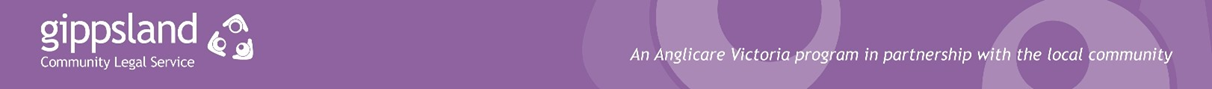 How GCLS and Anglicare Victoria Financial Counselling Service can help?
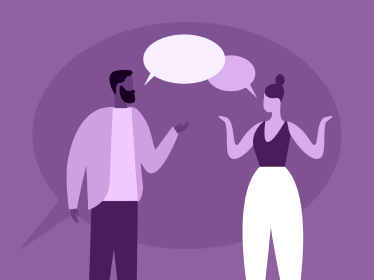 Assist clients to find solutions and pathways to deal with financial abuse which might include:
Application for financial hardship assistance - debt waivers, payment plans) 

Consumer complaints about Breaches of the Consumer Credit Law & Breaches of relevant industry guidelines and codes of practice

External dispute resolution schemes (eg. Australian Financial Complaints Authority, Telecommunications Industry Ombudsman, Energy and Water Ombudsman VIC)

Advice about Debt recovery proceedings

Applications for review to Fines Victoria under the Family Violence Scheme

Advice about child support 

Basic Advice about family law property settlement transferring or selling property

Advice about FDRS or other forms of lawyer assisted mediation for parenting and property disputes
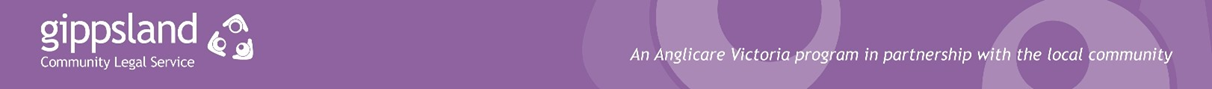 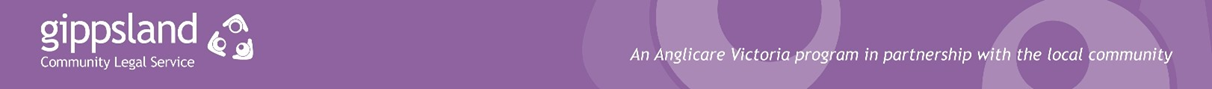 Gippsland Community Legal Service
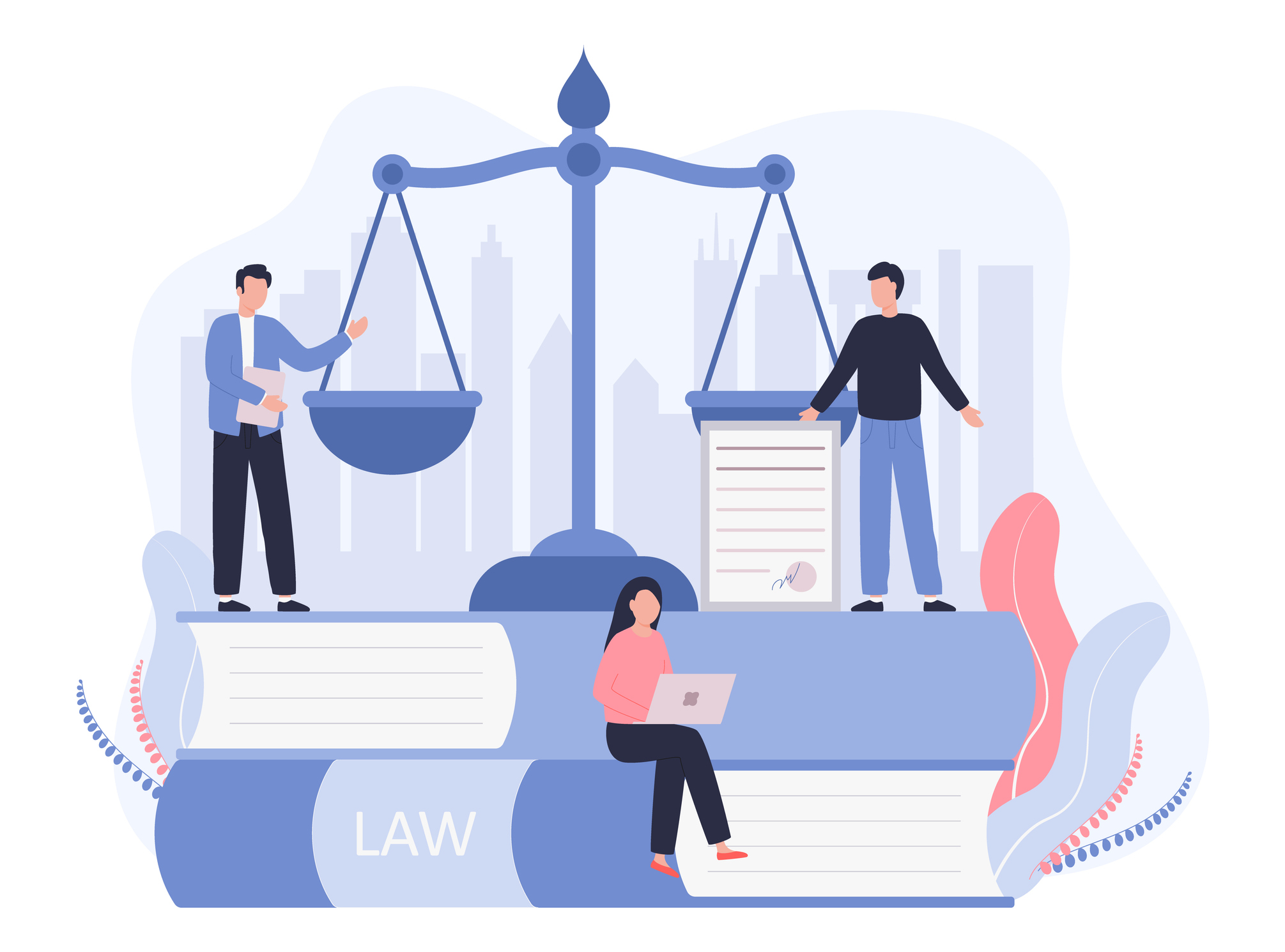 Intake
1800 004 402
www.gcls.org.au



Morwell │ Warragul │ Leongatha │ Bairnsdale | Wonthaggi
Telephone advice and casework 
Duty lawyers at 5 Gippsland courts for IVOs
Outreach to The Orange Door Inner and Outer Gippsland
Outreach to Corinella Neighbourhood House & Manna Gum
Mental Health Tribunal representation
Family Advocacy Support Services Duty Lawyer at FCFCOA Morwell Circuit (each quarter) & fortnightly online at Judicial Registrar Earey’s Morwell List 
Legal education and law reform
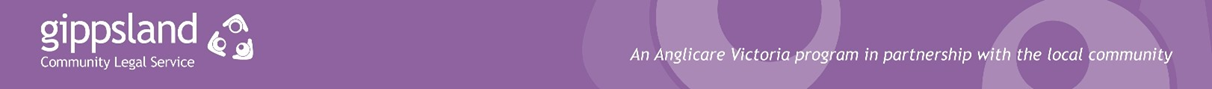 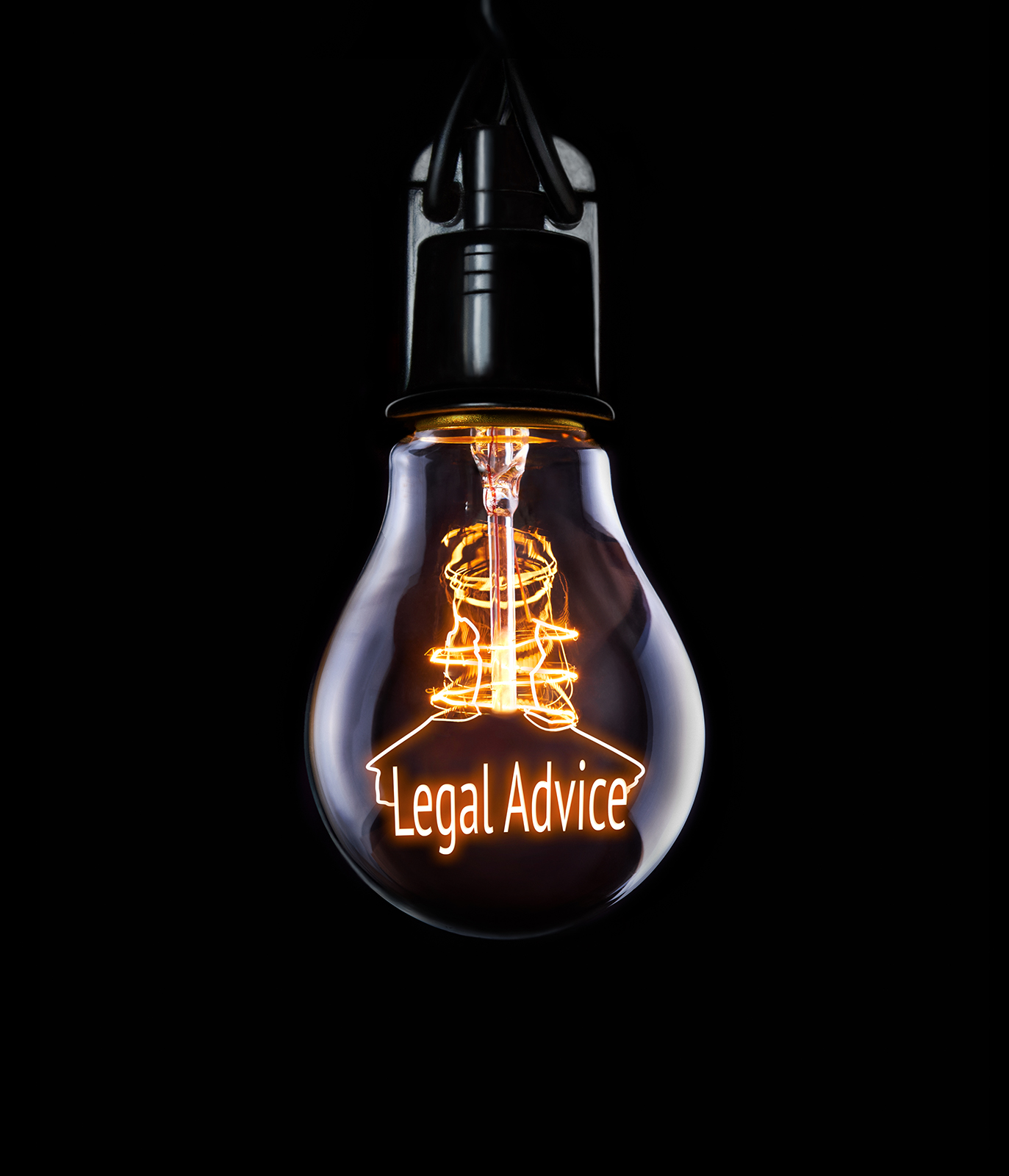 Advance Statements
Consumer credit & Banking Disputes
Change of Name
Child Protection 
Child Support
Consumer Complaints
Coronal Inquiry
Debts
Discrimination
Employment
Family Law (Children, Divorce, Property)
Family Violence
Fines and Infringements
Guardianship & Administration
Insurance
Local Government (including planning for Bushfire Project)
Mental Health Tribunal
Motor Vehicle Accident (Property damage)
Neighbourhood Disputes
Police Complaints
Stalking/personal safety
Tenancy (tenants only)
Victims of Crime
Wills, POA, Medical Treatment Decision Making
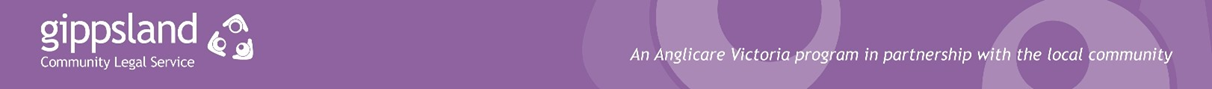 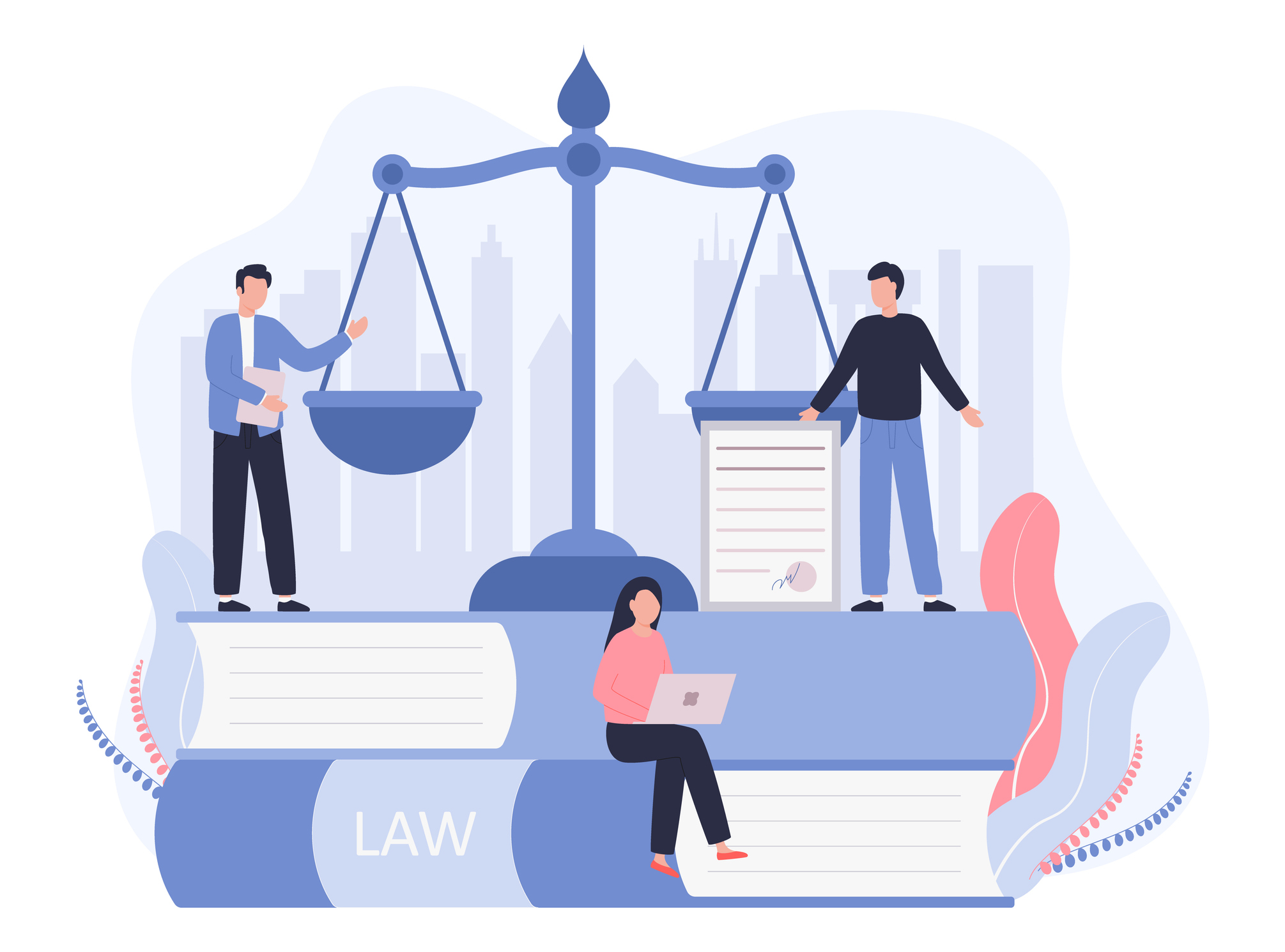 Casework
Advance Statements
Coronal Inquiry
Debts
Discrimination
Family Violence
Family Law (Children and Divorce)
Fines and Infringements
Guardianship & Administration
Insurance - may assist with out of court negotiations
Mental Health Tribunal
Motor Vehicle Accident (Property damage) – out of court negotiations
Neighbourhood Disputes
Police Complaints
Stalking/personal safety
Tenancy (tenants only)
Victims of Crime
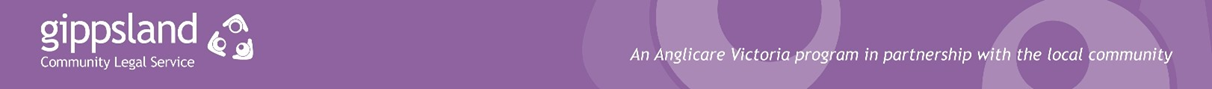 Other legal services
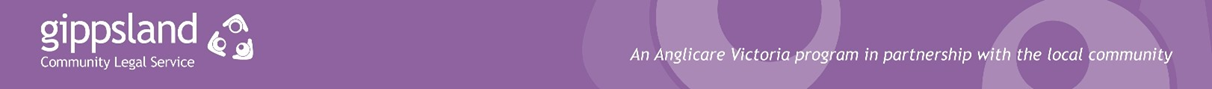